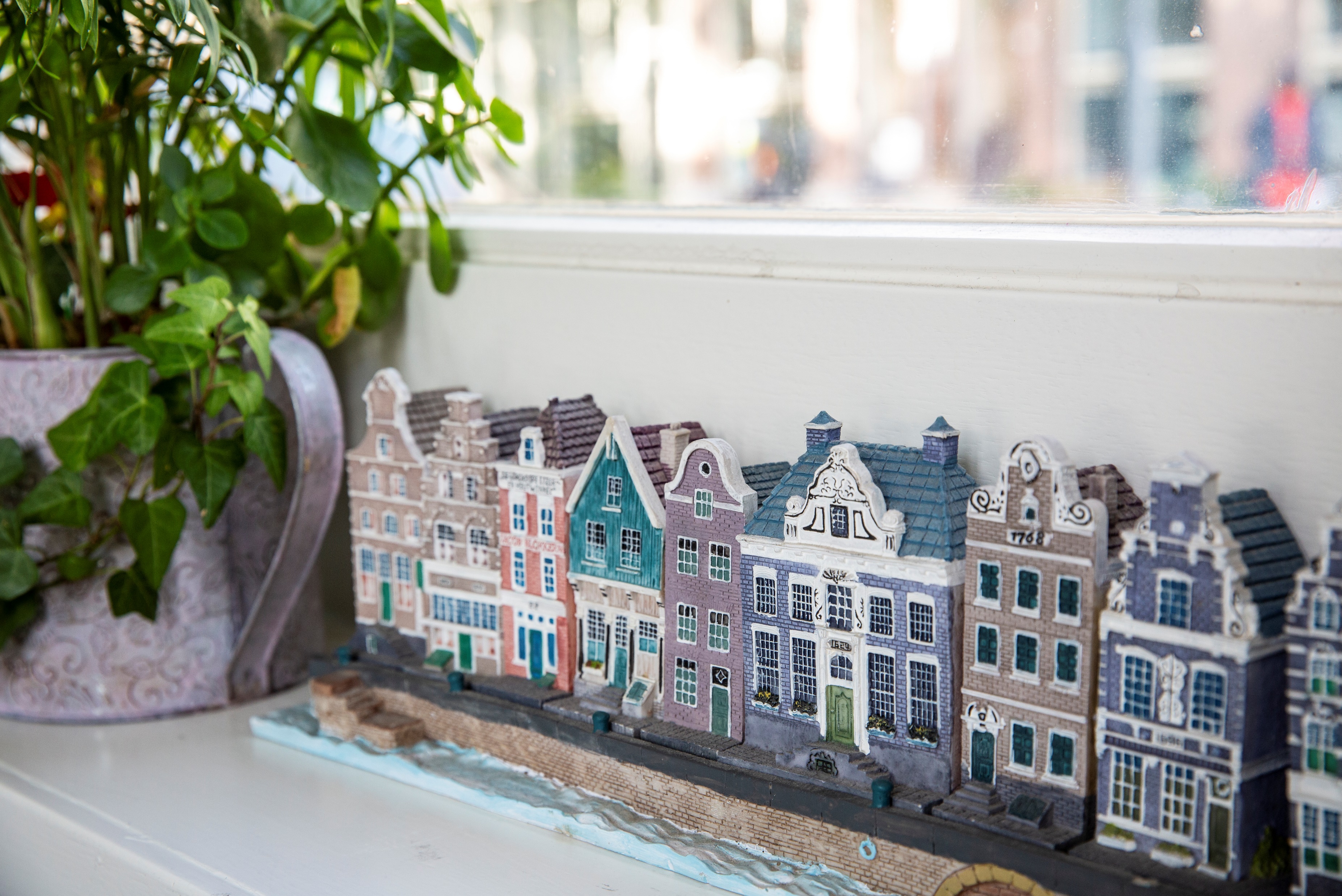 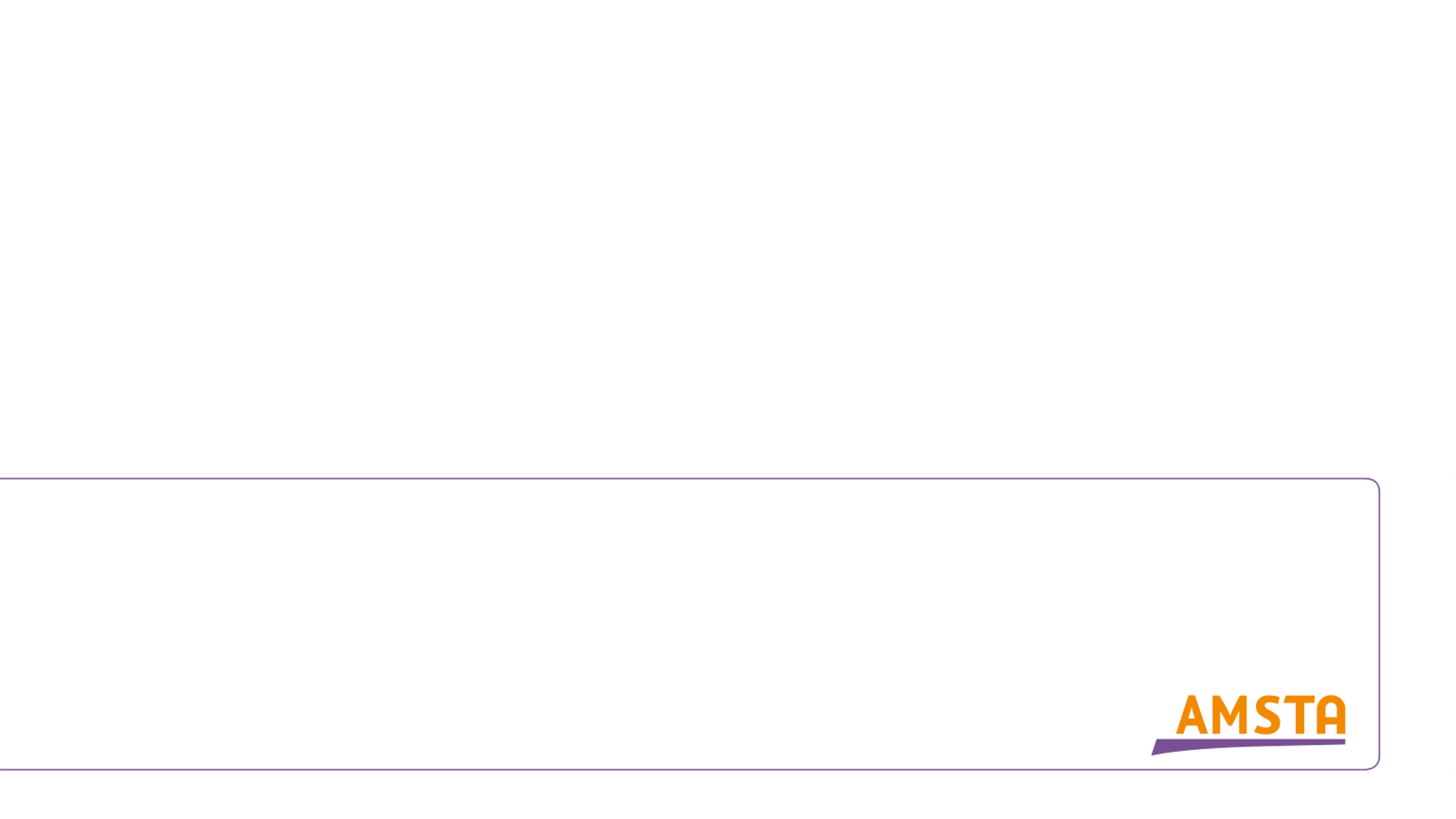 Informatiebijeenkomst familie/naasten 
3e etage De Poort
Corinne Floor, Clustermanager Nellestein
Coen Kok, Clustermanager de Poort
Welkom! Programma
Welkom en inleiding 
Waarom verhuizen uit de Poort?
Planning
Informatie over Vondelstede
Woonwensgesprekken 
Impressie Vondelstede
Vragen & plattegronden bekijken
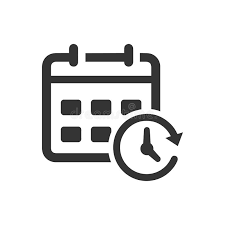 [Speaker Notes: Werkprogramma’sDagdagelijks en periodiek Taken en verantwoordelijkheden]
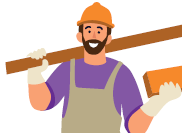 Renovatie De Poort
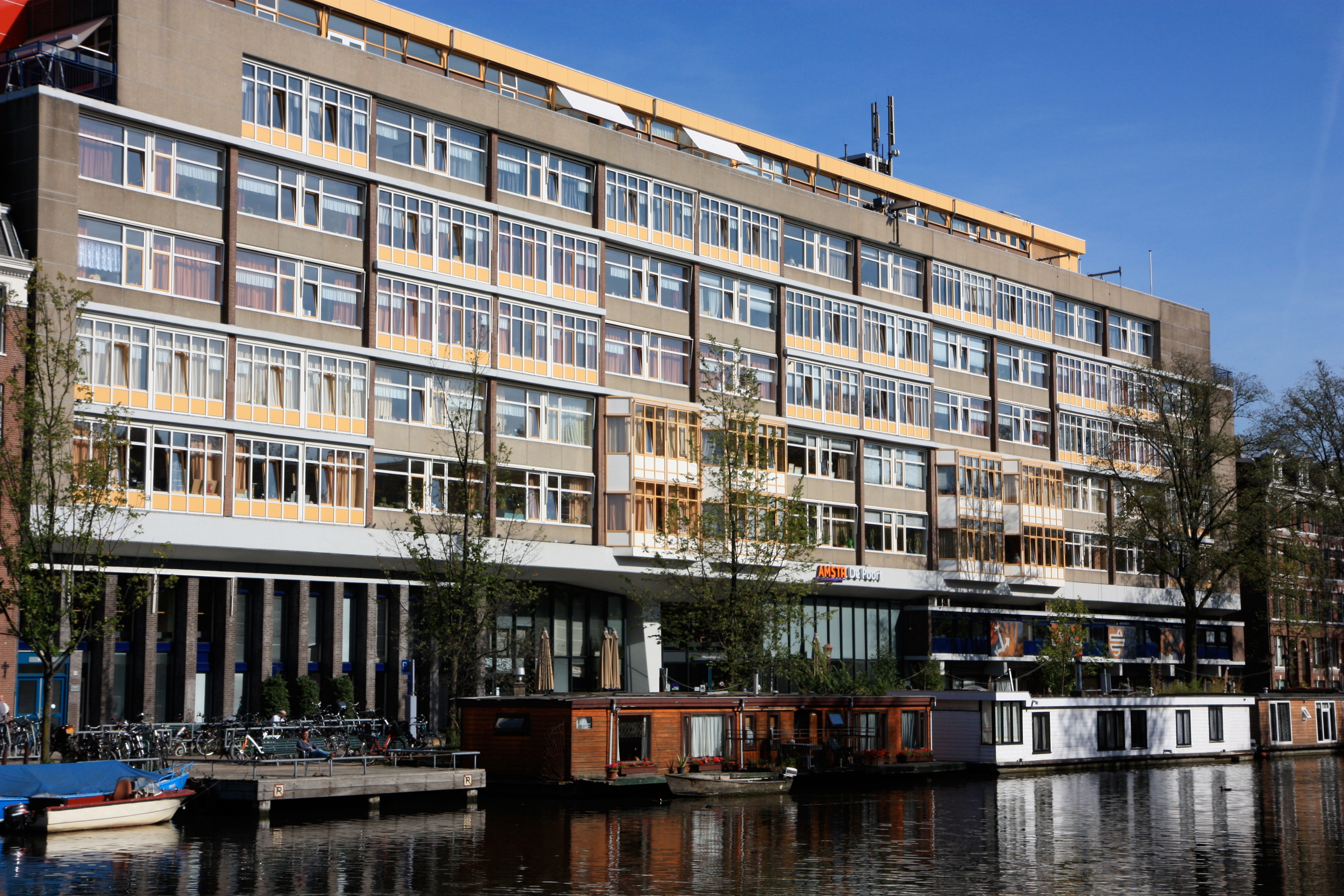 De Poort al meer dan 50 jaar oud
Renovatie nodig om het gebouw weer geschikt te maken voor de moderne eisen van zorg en wonen. Ook is onderhoud nodig.
Precieze invulling na renovatie nog niet bekend
Vondelstede
Kans om eerder te verhuizennaar nieuwe plek
Nieuw gebouw, dichtbij ennaast Vondelpark
Met etages speciaal ingerichtvoor ouderen met dementie
Grote verandering
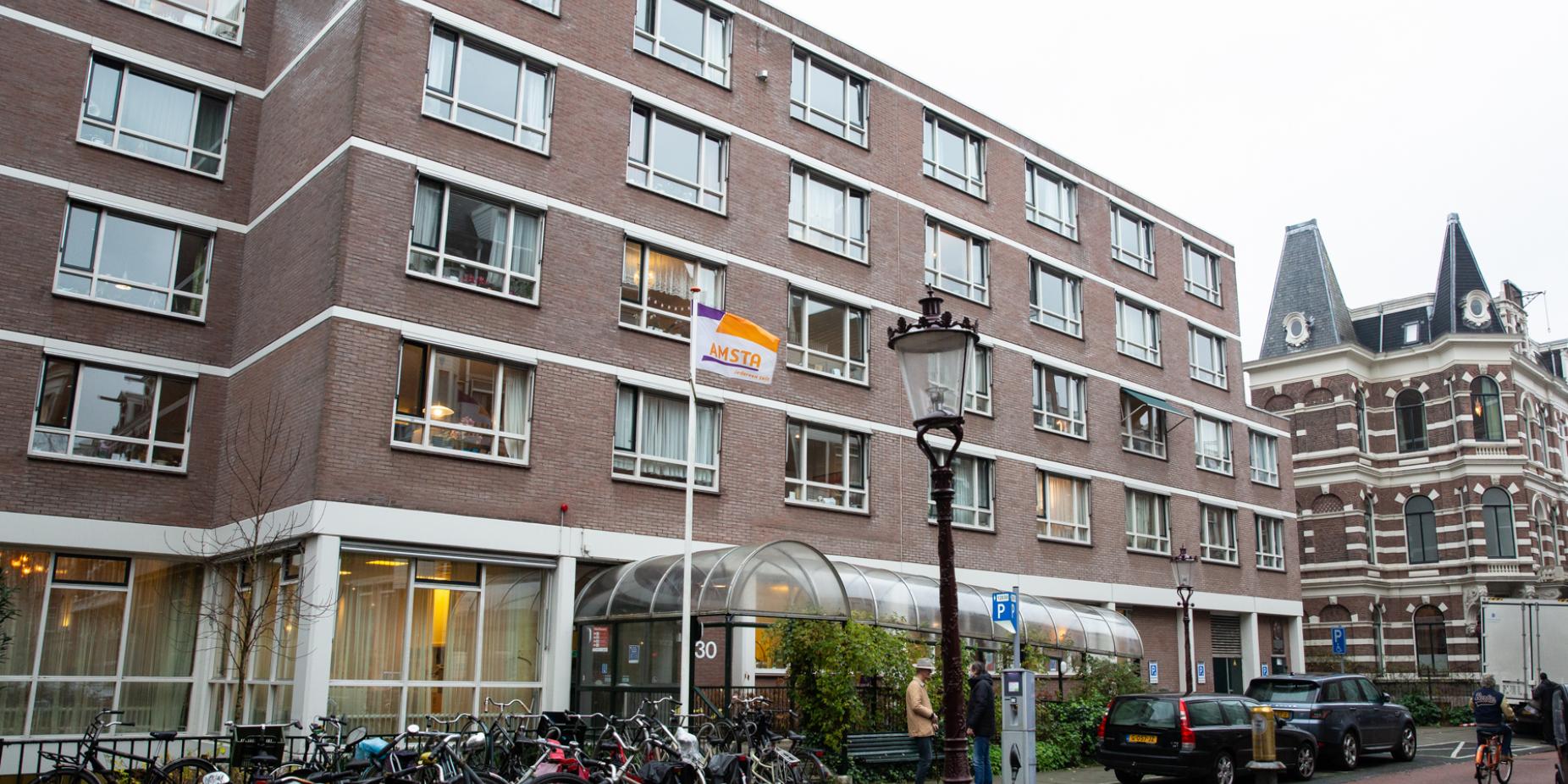 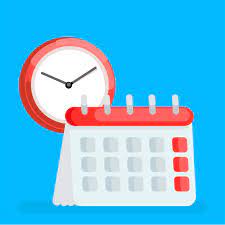 Planning
Kijkdagen (15 maart / 21 maart)
Woonwensgesprekken 
Samenstellen groepen (oud en nieuwe bewoners)
Eind maart is het gebouw klaar, start inrichten
Streven verhuizing eind juni
Verhuiscoördinator Geert van de Weg
www.amsta.nl/etage3DePoort
Informatie over wonen in Vondelstede
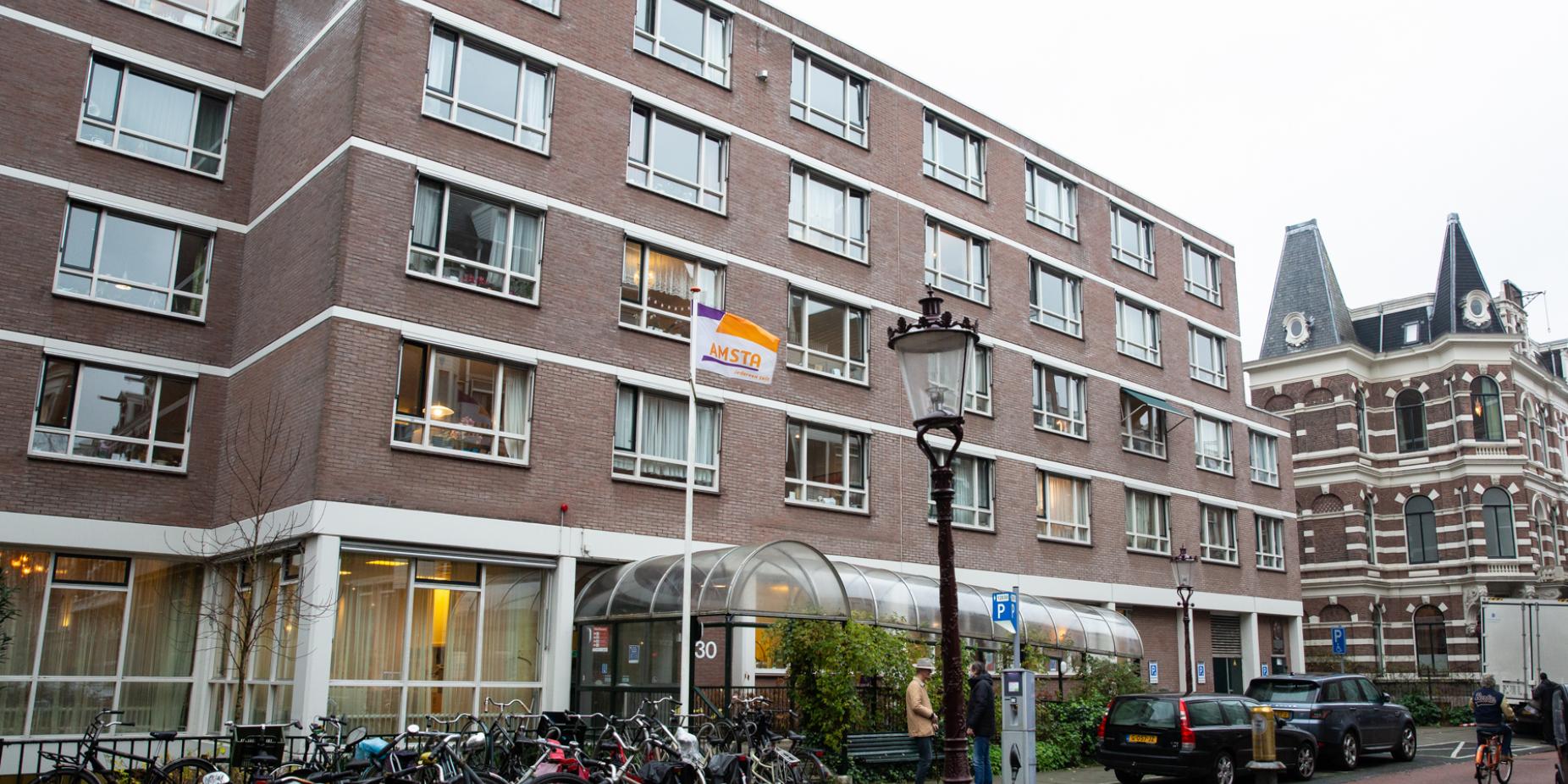 Vondelstede, waar?
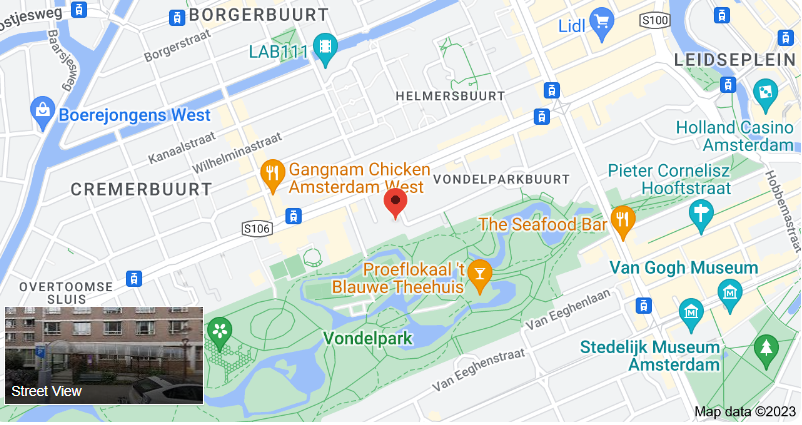 Anna van den Vondelstraat 30, 1054 GZ Amsterdam
Google Maps
Gelegen aan het Vondelpark en de Overtoom
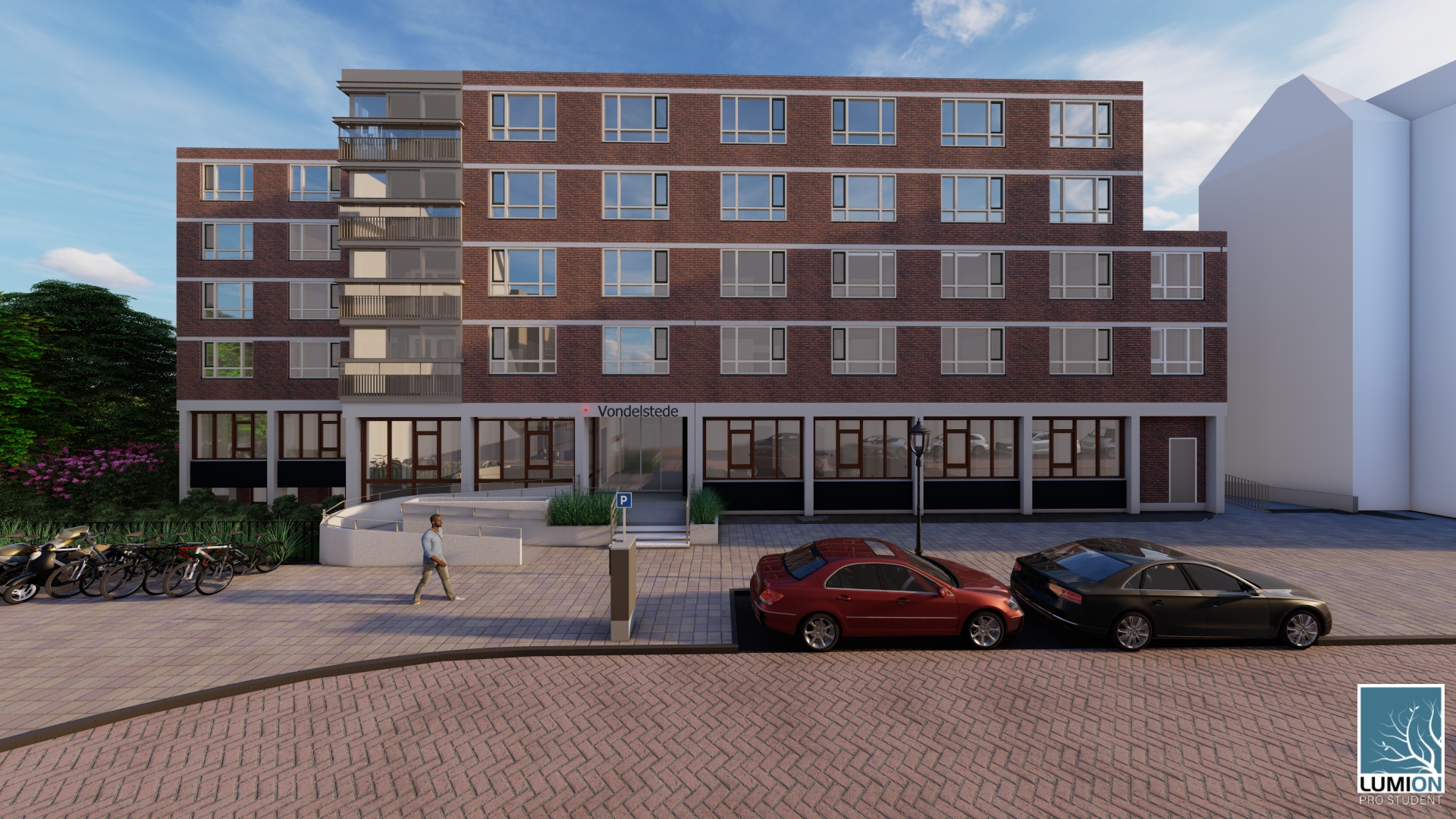 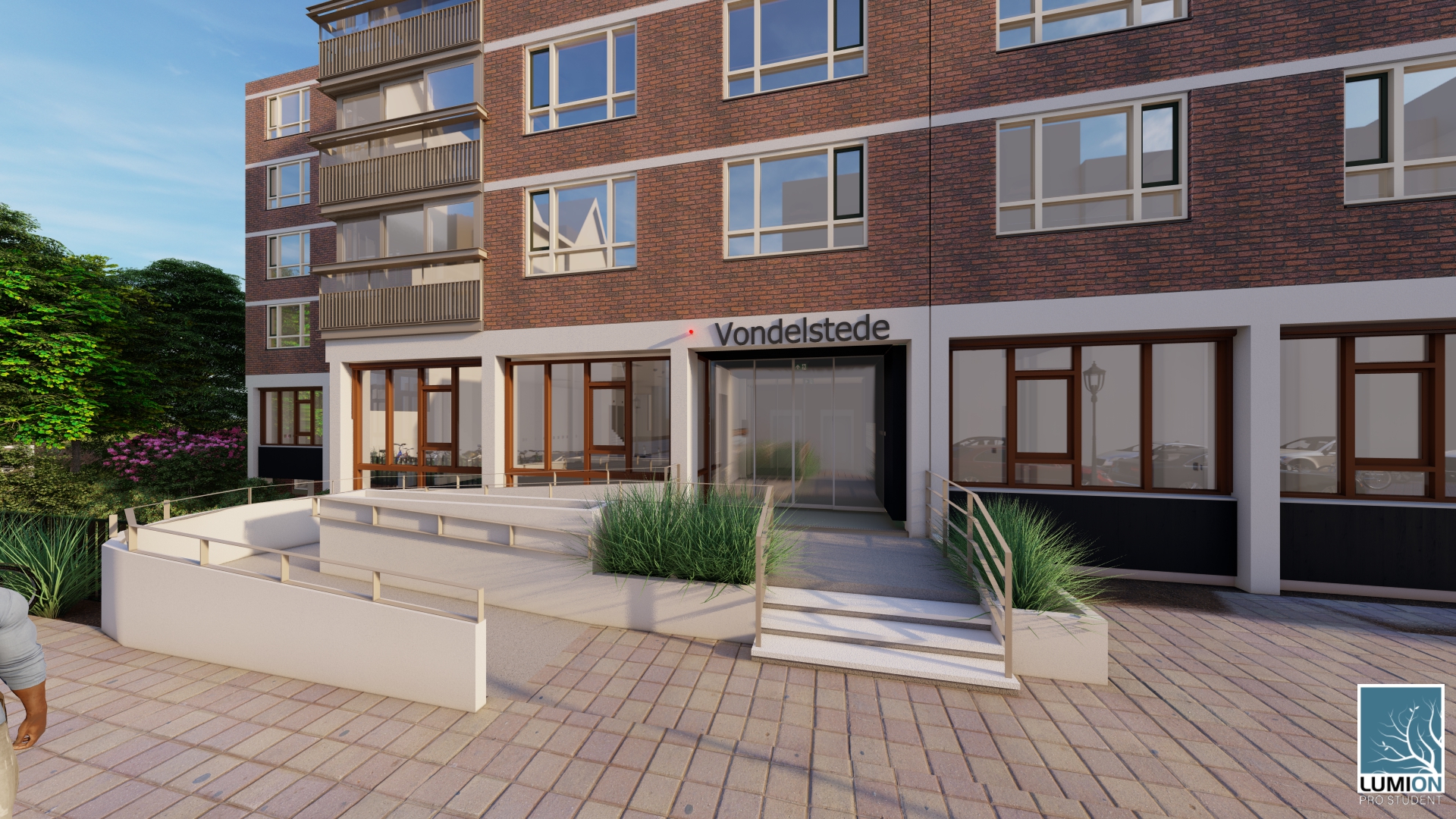 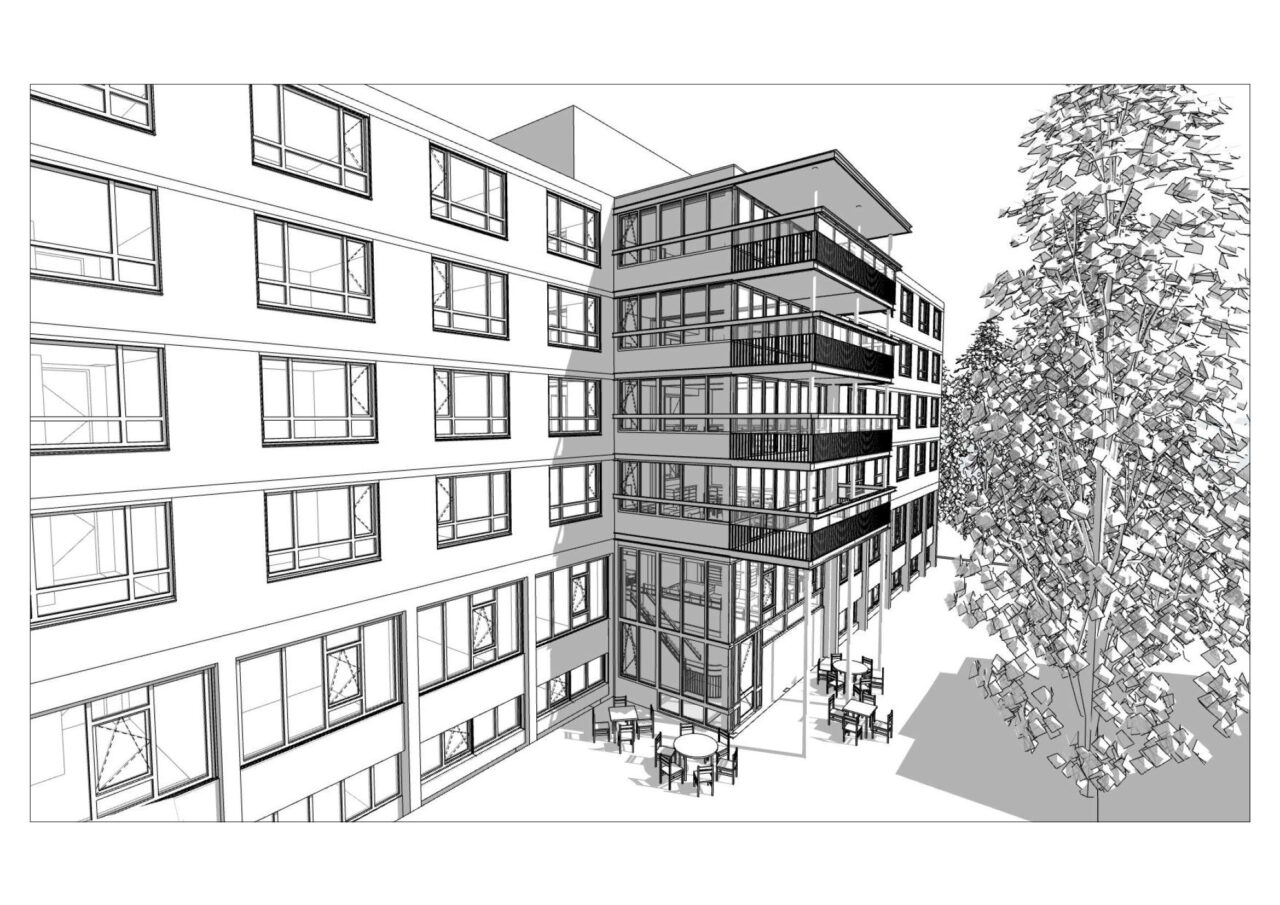 Wonen en zorg in Vondelstede
74 appartementen verdeeld over 5 etages
Zorg & wonen voor mensen met lichamelijke klachten (begane grond)
Zorg & wonen voor ouderen met lichamelijke klachten en/of lichte dementie (1e etage).
Woongroepen en zorg voor ouderen met (een vorm van) dementie (2e, 3e en 4e etage)
Grote tuin met meerdere terassen, veel groen en beplanting
Faciliteiten in Vondelstede
Ontmoetingruimte op de begane grond
Activiteitenruimte in het souterrain
Stilteruimte in het soutterain
Gemeenschappelijke woonkamer per woongroep
Fysio- en ergotherapie 
Kapper/ Pedicure/ Tandarts
Vondeltuin
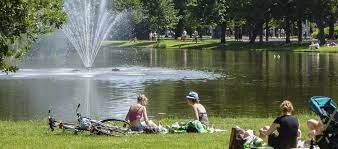 Faciliteiten rondom Vondelstede
Het Vondelpark  binnen handbereik (wandelen, horeca)
Supermarkt Albert Heijn (7 minuten lopen)
Tramhalte lijn 1 en 17 (7 minuten lopen)
Betaald parkeren in de wijk
A10 via Overtoom bereikbaar
Diverse winkels aan de Overtoom
Diverse restaurants (lunch en/of diner)
Het Rijksmuseum (16 minuten lopen)
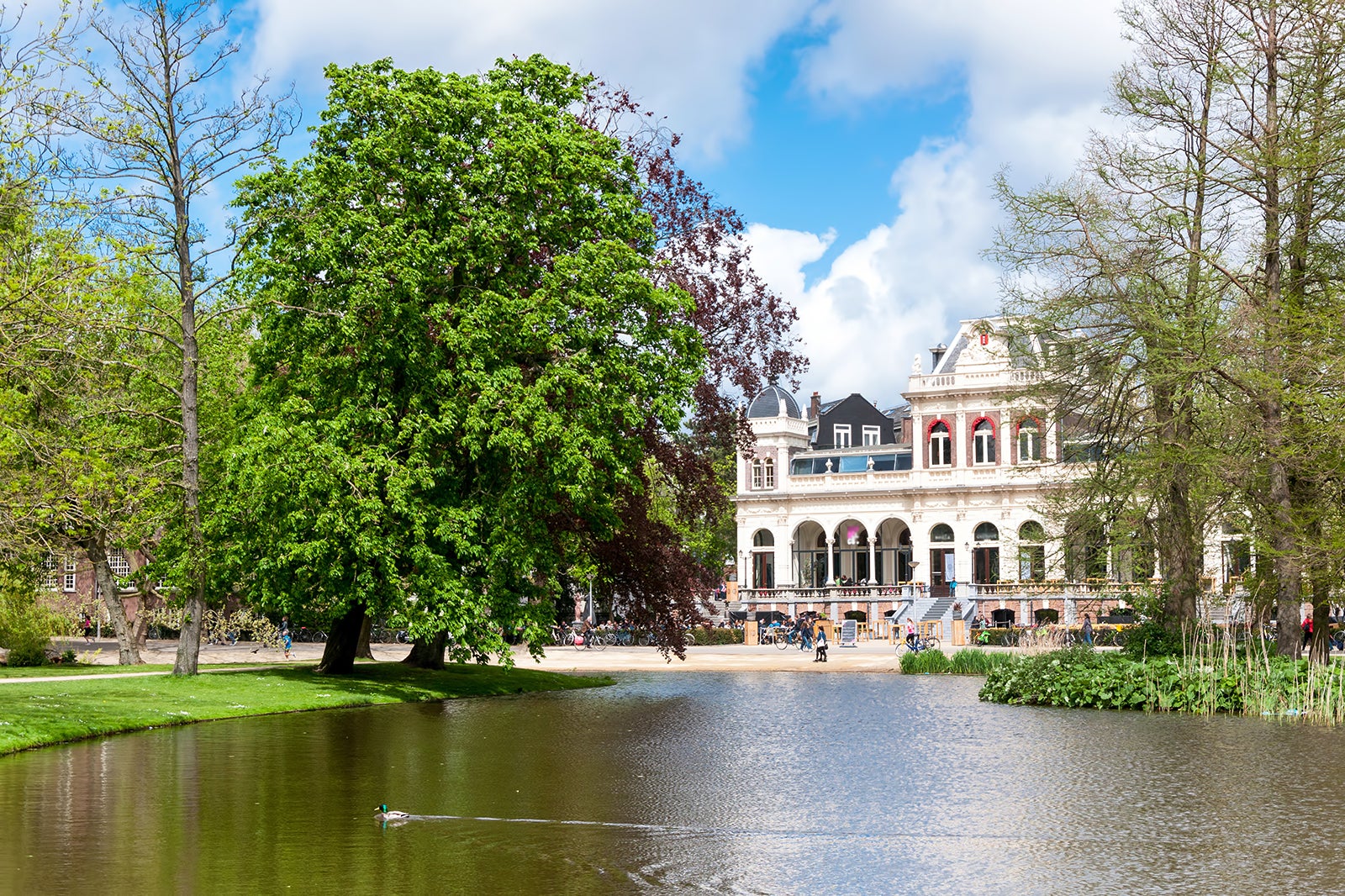 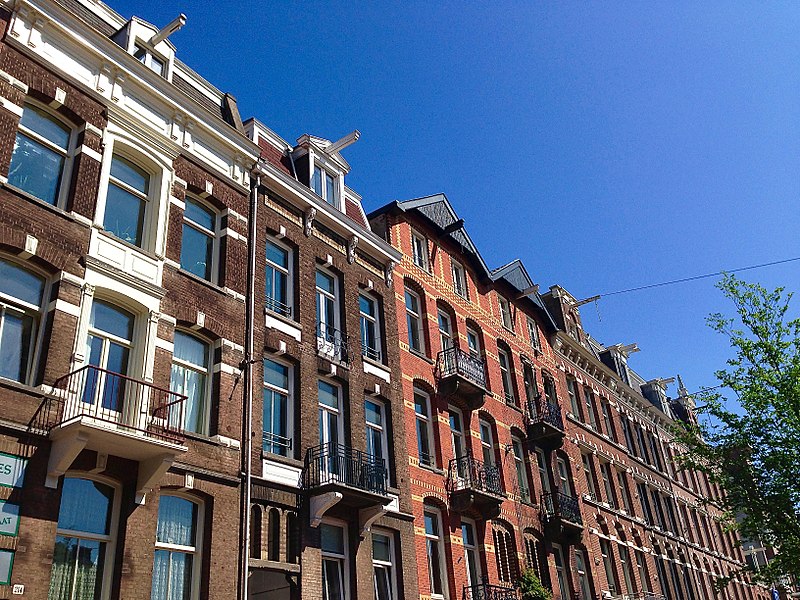 Facilitaire Zaken
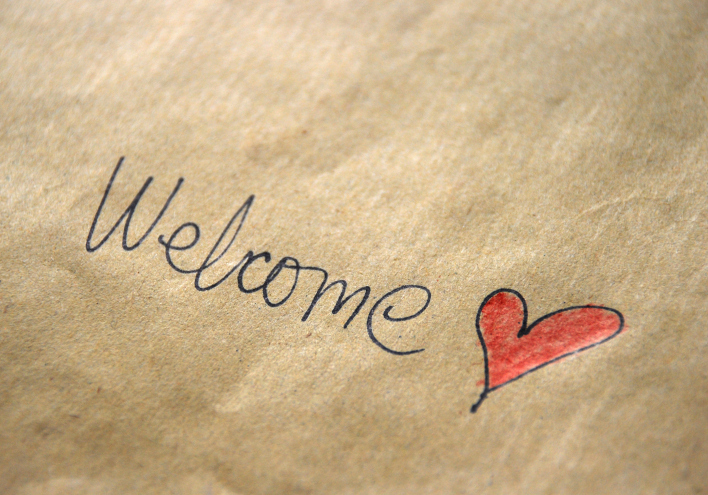 Receptie (gastvrouw/heer)
Schoonmaak dienstverlening
Huismeester
Pantry
Logistiek & afval
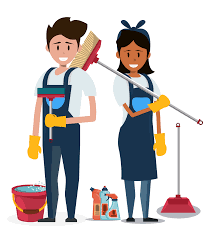 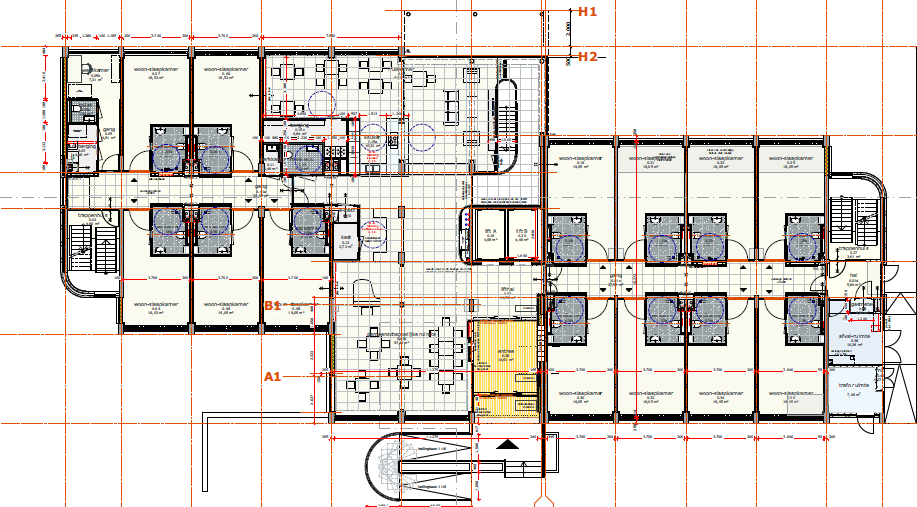 Begane grond
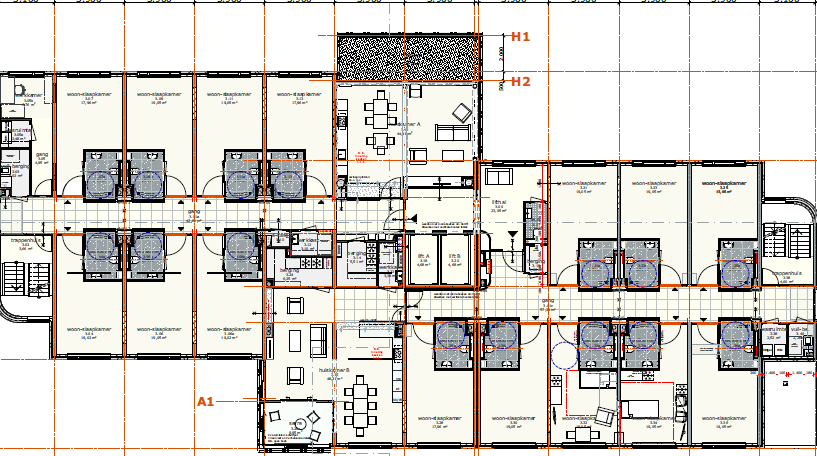 3e etage
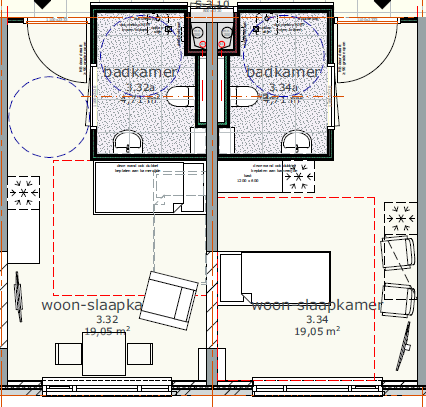 Voorbeeld woon/slaapkamer, 3e etage
Woonwensgesprekken
Uitnodiging eerste contactpersoon vanaf 15 maart 
Tijdens dit gesprek worden de woonwensen geïnventariseerd en mogelijkheden besproken.
Deze wensen en behoeften worden schriftelijk vastgelegd. Het gesprek wordt gevoerd in samenwerking met clustermanager, de klantadviseurs en zorgteam.
Kijkdagen
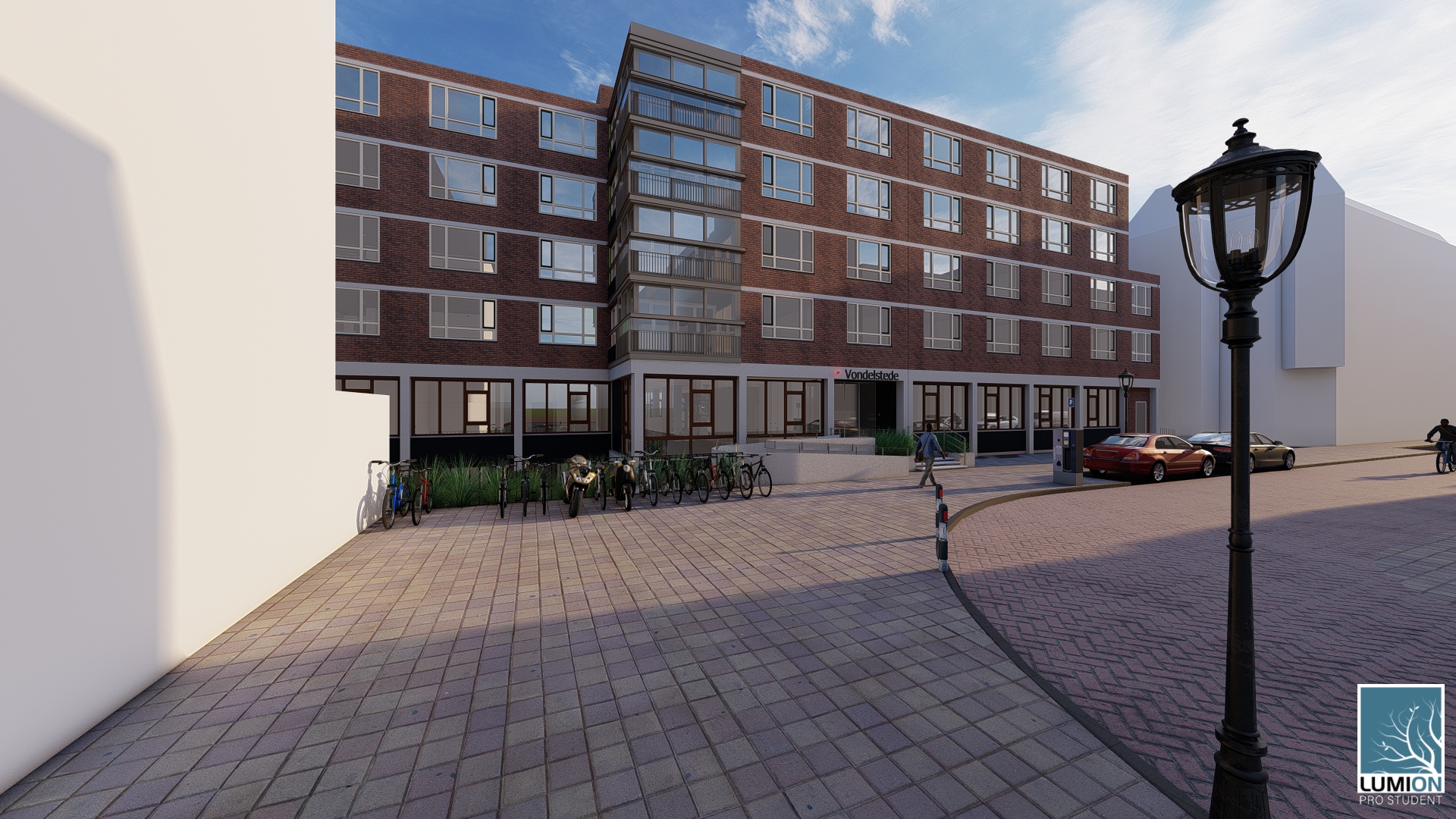 Vragen?

Bekijken plattegronden
Impressies
www.amsta.nl/etage3DePoort
Bedankt voor uw aanwezigheid en een goede reis naar huis
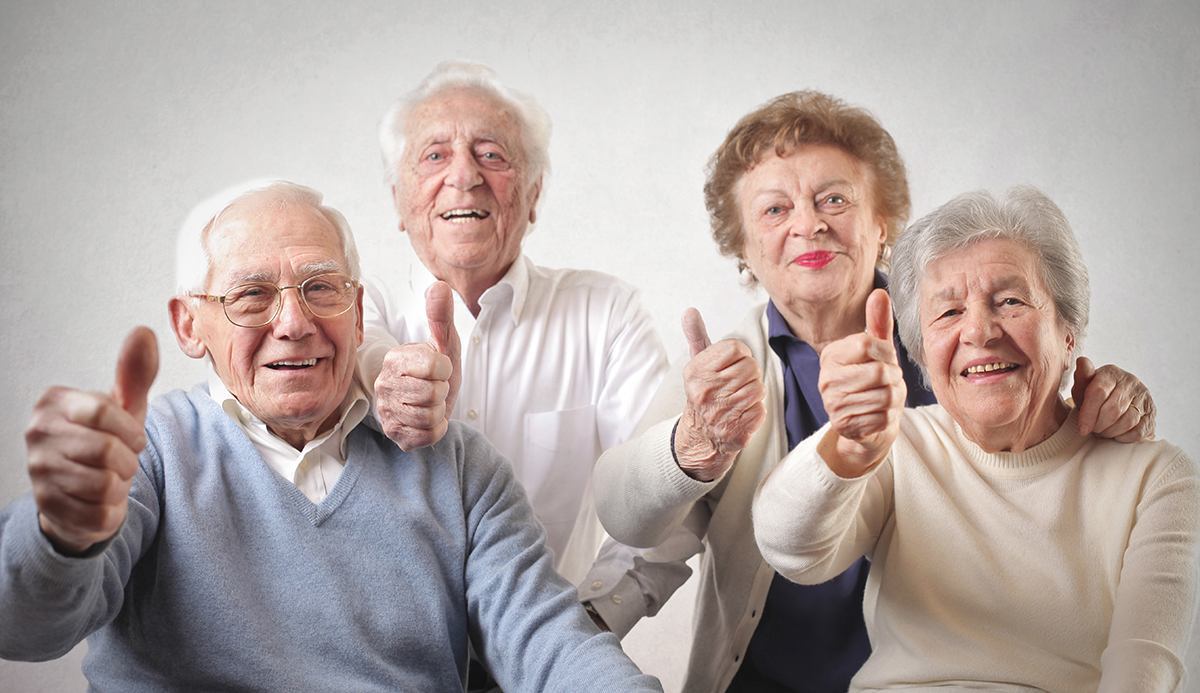